Psychiatric Interview
Najib Alqsous MD, JBP
Psychiatry Specialist
Royal Medical Services
Clinical interviewing is the central skill of the psychiatrist
Psychiatric Interview
The purpose of an interview is to gather information that will help the examiner to reach a diagnosis.psychiatric diagnosis is based on :signs , symptoms and clinical courseThe psychiatric assessment include both :history taking and mental state examination
Preparing the interview


Setting
Seating arrangement
Introduction
Explanation
The interview room

Characterized by :

Relatively soundproof
Pleasant not distracting décor
Ideally has two doors ; one for the Doctor and  one for the patient
The seating : 2 or more comfortable chairs of same height , oriented to each other at an angle , and around 4-6 feet apart
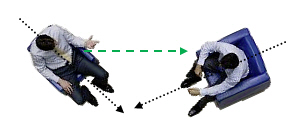 Introduction

The examiner should be aware of the normal social forms when meeting someone for the first time

Introduce yourself and any accompanying staff member by name and status
[ it is best to introduce yourself by title and surname and refer to the patient by title and surname]
 
Ensure to know the names and relationship of any people accompanying the patient
Explanation

Explain the purpose of the interview , the reasons for referral as you understand them

Inform the patient of the information you have been told by the referrer

Describe to the patient how long the interview will last (allows both of you to plan your time so as not to omit vital topics)

Ensure the patient that the contents of the session(s) will remain confidential except for what needs to be shared with the referring physician or treatment team
Interview Structure1. Initiation 2. Patient led history ; invite the pt to talk about their presenting complaintuse general opening questions and prompt further elaborationlet the pt do most of the talking 3. Doctor led history ; clarify the details in the hx thus far with appropriate questions, explore significant areas not mentioned spontaneously by the pt  4. Background history ; complete hx by direct enquiry5. Summing up ; recount the hx as you have understood it back to the pt indicate you would like to obtain other third-party info
History 

Patient Profile
Reason and source of referral
Chief Complaint(s)
History of present illness
Past Psychiatric History 
Past Medical and Surgical History
Drug History
Family History
Developmental and Personal History
Forensic History
Social History
Premorbid History 
ROS
Patient Profile
Patient’s name :
Age :
Sex:
Marital status: (if married ; number of off springs)
Occupation* :
*If in the military
Years of service :                   Rank :
Source and reason of referral :
Source of information :
Chief Complaint(s) 


Patient’s presenting complaint (most troublesome symptom) ideally in his/her own words and the duration of each.

e.g. “I’m depressed” or “ I have a lot of anxiety”
History Of Present Illness

A detailed account of the illness from the earliest time at which a change was noted until the admission/OPC visit 
The sequence of various symptoms should be dated approximately

The patient may provide much of the essential information for this section in response to an open-ended question
e.g. “can you tell me in your own words what brings you here today”
History Of Present Illness

Should include:
Associated Impairments
Any other changes that have occurred during this same time period;
Pt’s interest, interpersonal relationships, behaviors, personal habits; alteration in sleep , eating, weight, excretory functions and drinking and smoking habits 

Any fluctuation in the nature or severity of these symptoms over time should be noted
History Of Present Illness

Presence or absence of stressors; may include situations at home, work, school, legal issues, medical comorbidities and interpersonal difficulties

Factors alleviating or exacerbating the symptoms such us ; medications, support, coping skills or time of the day

Why is the pt seeking help now ? What are the triggering factors ?

Document any treatment that has been received for the current episode
Include : who saw the pt ? how often ? What was done ? If still on treatment if not why
History Of Present Illness

Psychiatric review of system 
[ help to rule in or out psychiatric dx , identify if there are comorbid disorders]
Can be split into 4 major categories :
Mood
Depression
Sadness, tearfulness, sleep, appetite, energy, concentration, libido, guilt, psychomotor agitation/slowing, interest, suicidality

b.    Mania
Impulsivity, grandiosity, recklessness, excessive energy, decreased need for sleep, increased spending, talkativeness, racing thoughts, hypersexuality
Anxiety
Generalized anxiety Sx : where, when, who, how long, how frequent?
Panic disorder Sx : racing heart, sweating, SOB, sense of doom, fear of recurrence
OC Sx : checking, cleaning, organizing, rituals vs. irrational beliefs
PTSD : nightmares, flashbacks, startle response, avoidance
Social anxiety Sx
Simple phobias
How to ask ?
Psychosis
Hallucinations : auditory, visual, olfactory, tactile.
Paranoia
Delusions : TV, radio, thought broadcasting, mind control, ideas of reference
Pt’s perception : spiritual or cultural context of Sx

Other
ADHD
Eating disorder Sx
Past Psychiatric History

Obtain information about all psychiatric illnesses

Description of past Sx should include 
When they occurred
How long they lasted ?
Frequency
Severity of episodes
Treatment [ how long, doses?, if stopped why?, response, side effect, compliance]

Record all forms of previous self injury, suicidal and para-suicidal behavior
Past medical and Surgical History

Contains an account of major medical illnesses and conditions

Any past surgeries should be documented
 
Understand the pt’s reaction to these illnesses and the coping skills

Menstrual hx if a female pt : regularity , pain, duration, abnormalities, date of last period
Drug History

Careful review of all current medications 

Including : 
Medications for the pt’s medical illness
current psychiatric medications (how long they have been used and compliance, side effects)
OTC medications, sleep aids, herbal and alternative medications
Allergies to medication; it’s nature, extent, treatment to the allergic response
Family History

Family tree, detailing : names, ages, relationships
Occupation of the parents , age and cause of death if dead  and reaction to their death 

Psychiatric diagnosis, medications, hospitalization, substance use disorder, hx of suicide , medical illnesses 

Family traditions beliefs and expectation may play a role in the development, expression or course of these illness

Identifying potential support as well as stresses
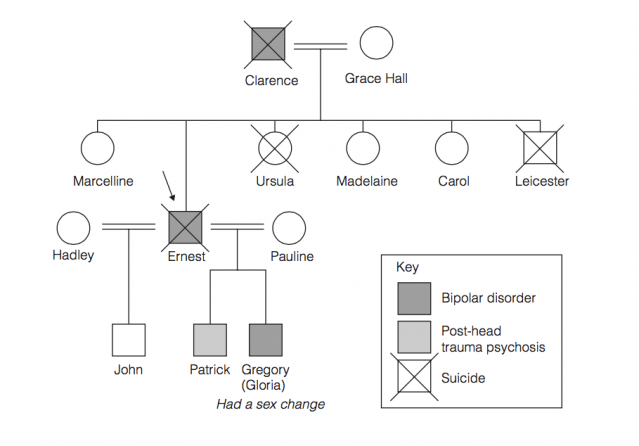 Developmental And Personal Hx

Childhood

Problems during pregnancy, or delivery, post partum complications
Reaching developmental mile stones
Family relationships and environment 
Any problems of : bedwetting, stammering, fears, shyness, hyperactivity, delinquency, ability to make and keep friendships, attitudes to siblings, parents, strangers
Developmental And Personal History 

Education

Which primary and secondary schools the pt went to ? If more than one ? Why ?
Did they attend specialist school ?
Prolonged absence from school ? Why ?
Relationship with peers and teachers ?
Academic performance
Any difficulties ; reading, bulling or teasing, abuse ?
At what age did they leave school ? Why? With what qualifications ? Type of further education
Developmental And Personal History

Occupations

Age at starting work
Jobs held and if multiple ;
    chronological order, duration ? reason of change ?
Satisfaction in work or reasons of dissatisfaction
Is the job consistent with the pt’s level of education
Relationships at work 
Pt’s Income financial issues , debt ? Insurance?
Developmental And Personal History

Military History 

Rank achieved, combat exposure, disciplinary actions, discharge status

Marriage and relationships

number of previous engagements, age at marriage, associated circumstances, duration of courtship 
Personality of spouse , marital relationship, problems ?
Current family structure 
Extramarital affairs 
** If applicable date of death of spouses, divorces, or separations
Forensic History

Any charges or lawsuits in the past or currently 

What sentence did they receive ?


Social History

Current accommodation, occupation, family/relationship situation

Smoking , alcohol and illicit drug use
     Hobbies, interest, pets leisure time activities
Premorbid Personality 

How would they describe themselves before they became ill ? How would others have described them ?

- Includes :
Predominant mood
Attitude
Manners
Social relationships
Leisure time 
hobbies
Thank You